Non-competiton clauses in employment contracts under Norwegian law
Harald Irgens-Jensen, University of Oslo
New rules in the Working Enviornment Act («arbeidsmiljøloven») Chapter 14 A
Enacted 18 Dec 2015
Amending the former regulation of non-compete clauses in Sec 38 of the 1918 Agreements Act («avtaleloven»)
Explicit regulation of non-solicit and non-recruitment clauses
Considerations
The interest of the employer in preserving a competitive advantage (especially in relation to trade secrets and know how)
Interest of society in securing investments in innovation
The need for labour mobility (for both individual and society)
More predictable than the old § 38
Prevent that non compete-clauses become «standard»
Dominique Doncre: Idleness (1818)
Avtl. § 38 v. aml. Ch. 14 A – key issues
Avtl. § 38
Aml. Ch. 14 A
«forpliktelsen [er] ikke bindende i den utstrekning den urimelig innskrenker vedkommendes adgang til erverv eller må anses for å strekke seg lenger enn nødvendig for å verne mot konkurranse»
A balancing of interests in each case
No explicit time limitation
Compensation not mandatory
«a specific need» («særlig behov») for protection against competition
(in particular protection of trade secrets and knowhow)
In writing
Max one year after end of employment
Employer must provide a written statement as to if and to what extent the non compete clause will be invoked 
 Compensation – 100% of salary
Instead of, or in addition to, the non-compete clauses, an employer may rely on the legal trade secret protection
Penalty Code Section 207 (and 208)
Marketing Act Section 28 and 29
Supplemented by «general clause» in Section 25
Foto: Forensicon
…and how predictable is that?
«sum of experiences from trial and error over the years» = trade secret? 
(Gulating Court of Appeal 15 March 2015 (LG-2013-162132) and 4 August 2015 (LG-2013-162132)
Expanding the trade secret protection by contract
Instead of saying «Employee hereby agrees not to directly or indirectly compete “, may the employer write….
«Employee hereby agrees not to use any knowhow acquired during his employment»
«..not to disclose or use any business related information»
«..the employer will own all methods and ideas»
??
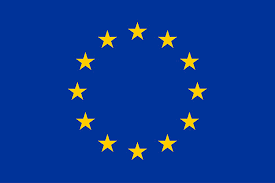 Proposed EU Directive
Article 1.3:
«this Directive shall not offer any ground for: 
a) limiting employees’ use of information that does not constitute a trade secret as defined in point (1) of Article 2: 
b) limiting employees’ use of experience and skills honestly acquired in the normal course of their employment; 
c) imposing any additional restrictions on employees  in their employment contracts other than restrictions imposed in accordance with Union or national law»
Rec 39: 
«This Directive should not affect the application …the law of contract».